Synthetic Biology
at
Davidson College
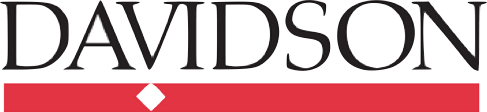 Building Bacterial Computers
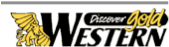 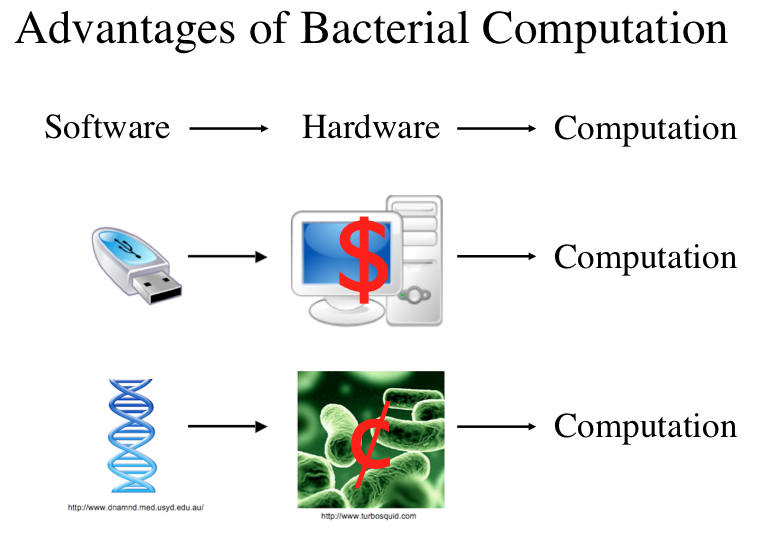 Advantages of Biological Computers
go anywhere - arctic, thermal vents, inside organisms
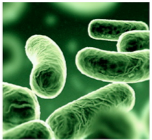 no electricity
self-replicating
no immune rejection
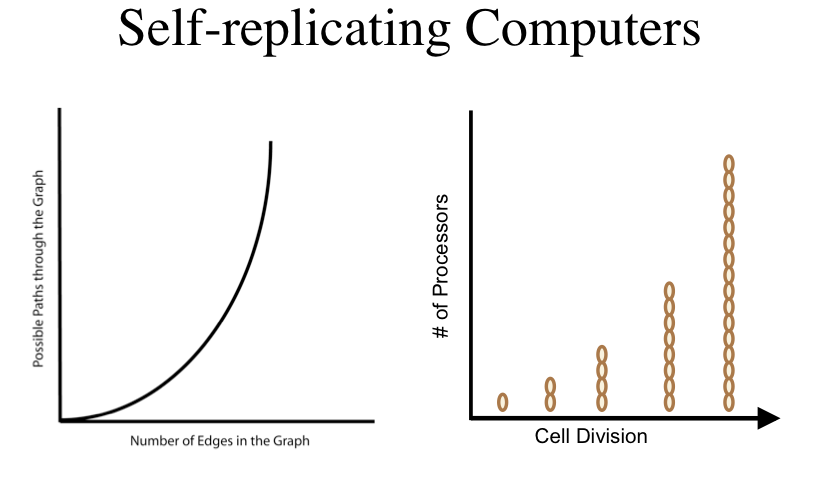 Two Recent Research Projects
Flipping DNA with Hin/hixC
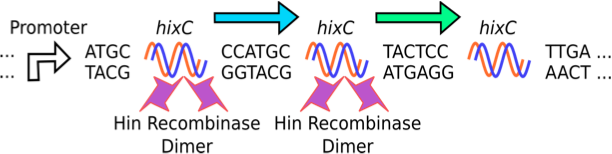 Flipping DNA with Hin/hixC
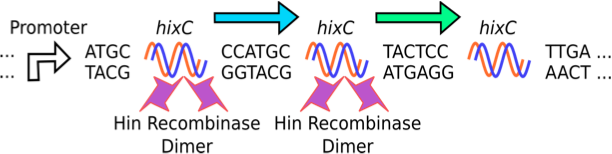 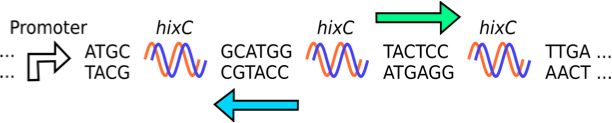 Flipping DNA with Hin/hixC
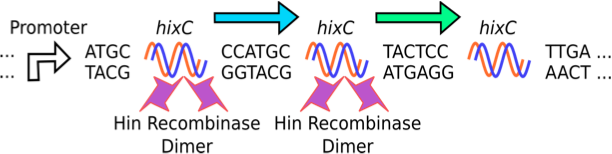 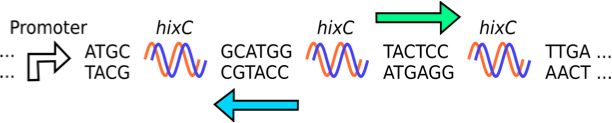 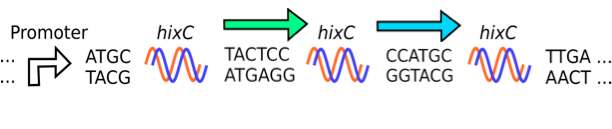 Hamiltonian Path Problem
5
3
1
4
2
Hamiltonian Path Solution
5
3
1
4
2
Engineering Biological HPP
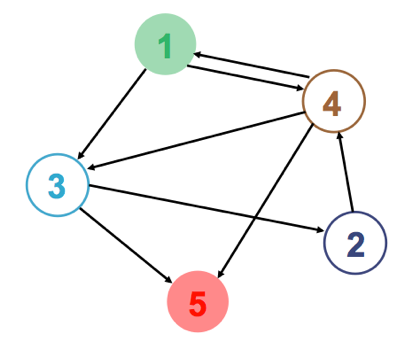 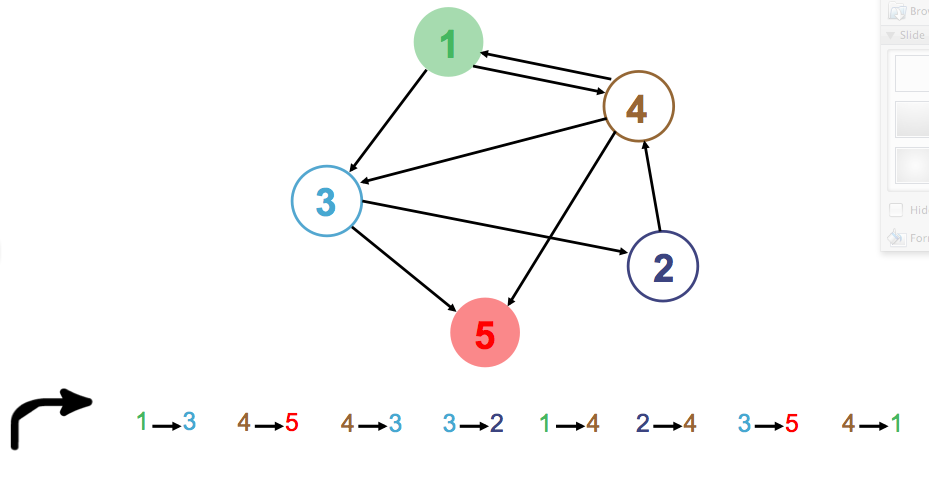 Engineering Biological HPP
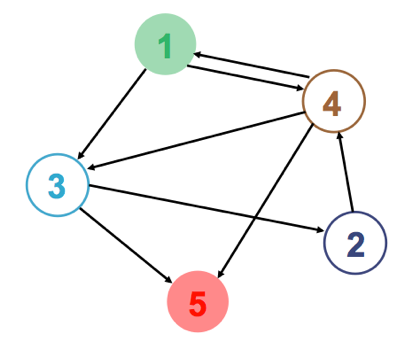 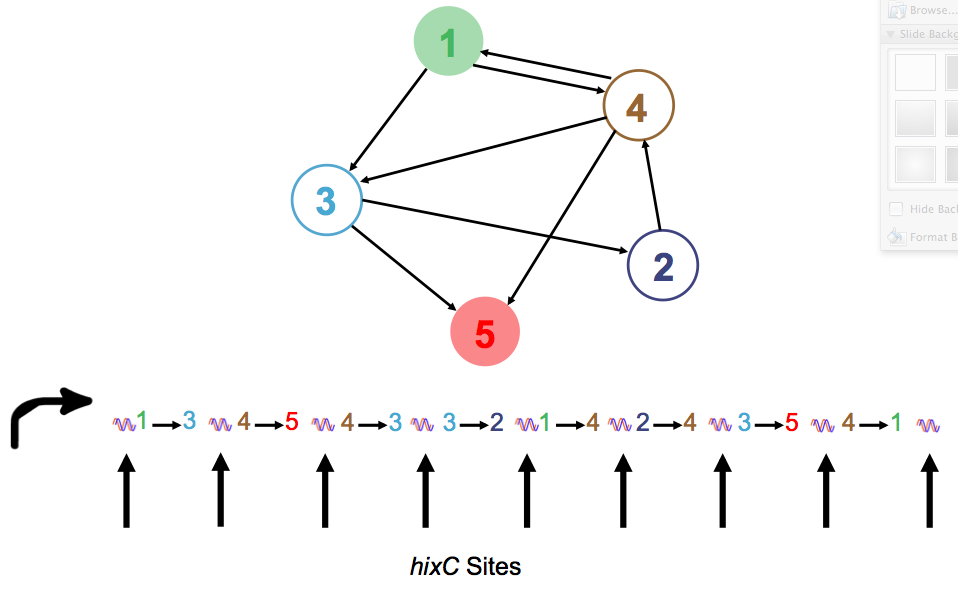 Engineering Biological HPP
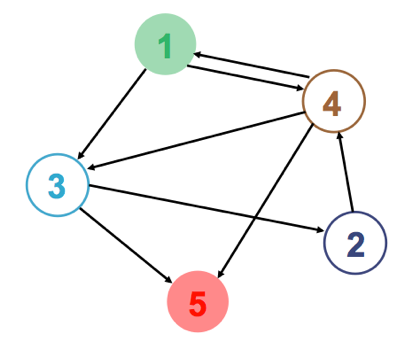 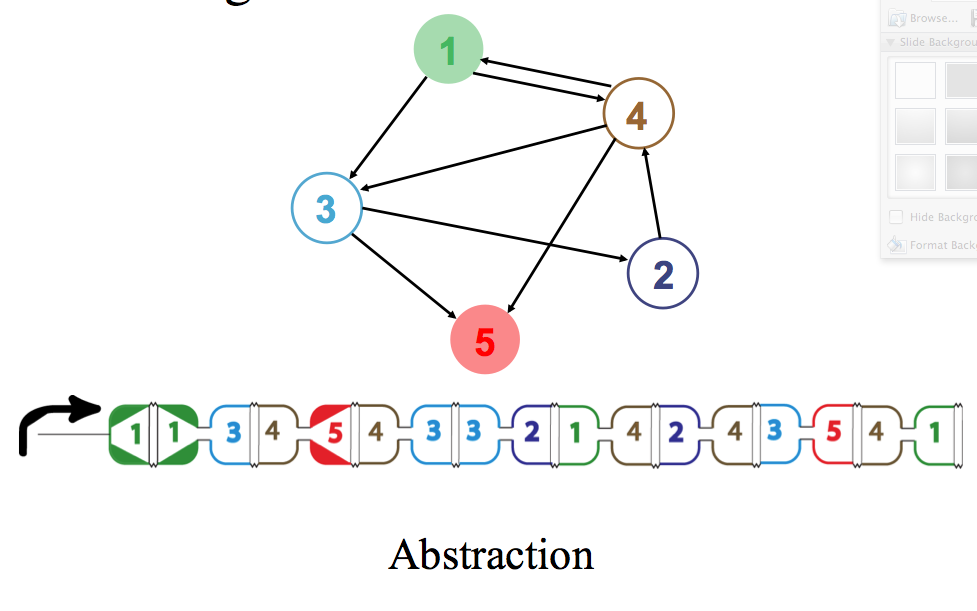 Engineering Biological HPP
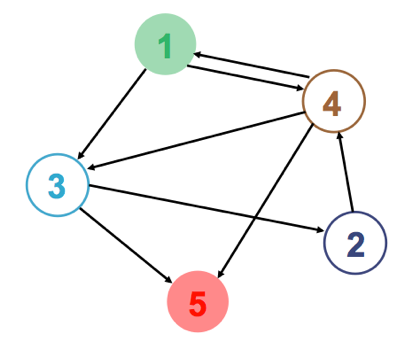 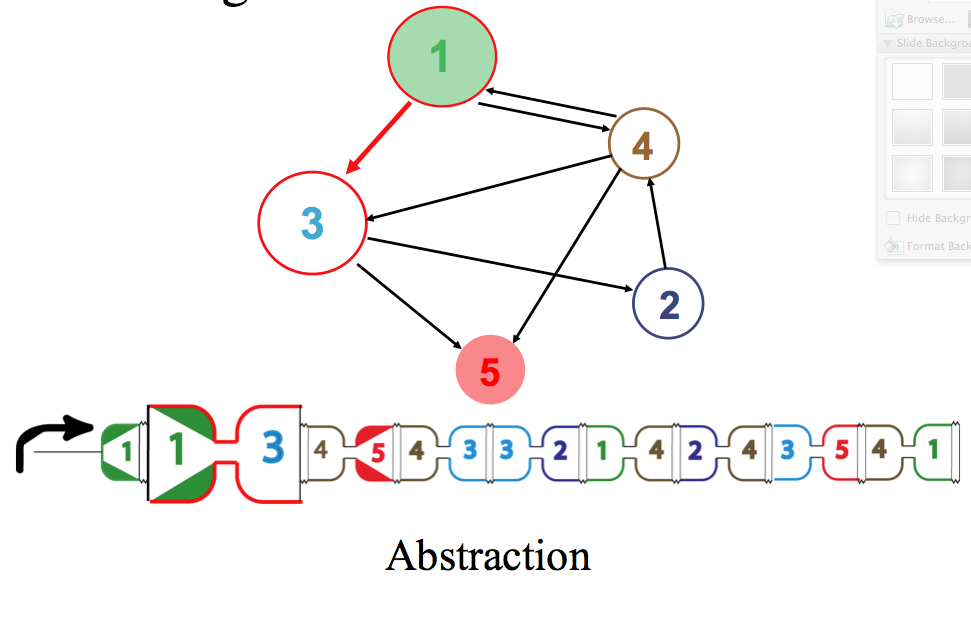 Engineering Biological HPP
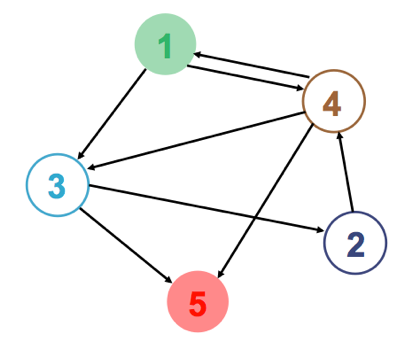 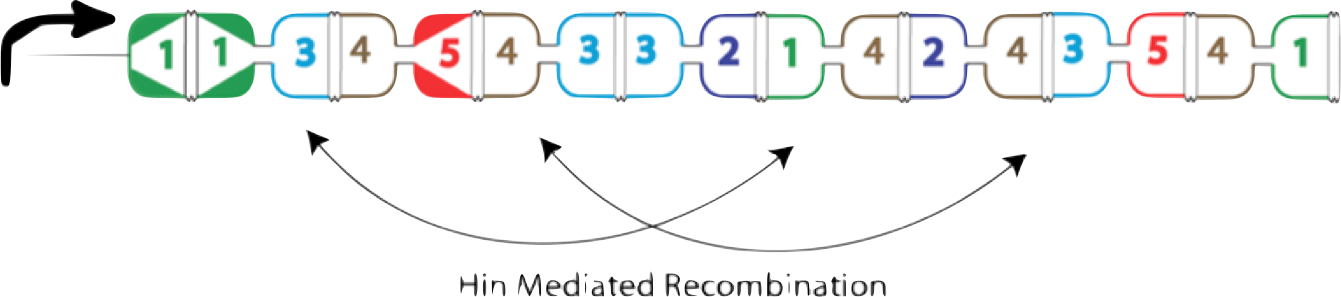 Hin-mediated recombination
Engineering Biological HPP
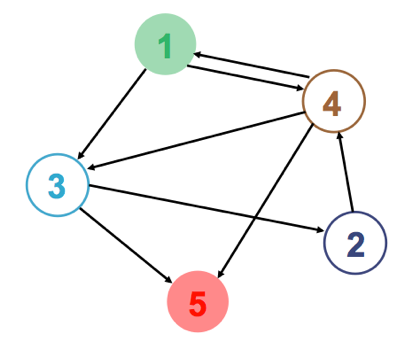 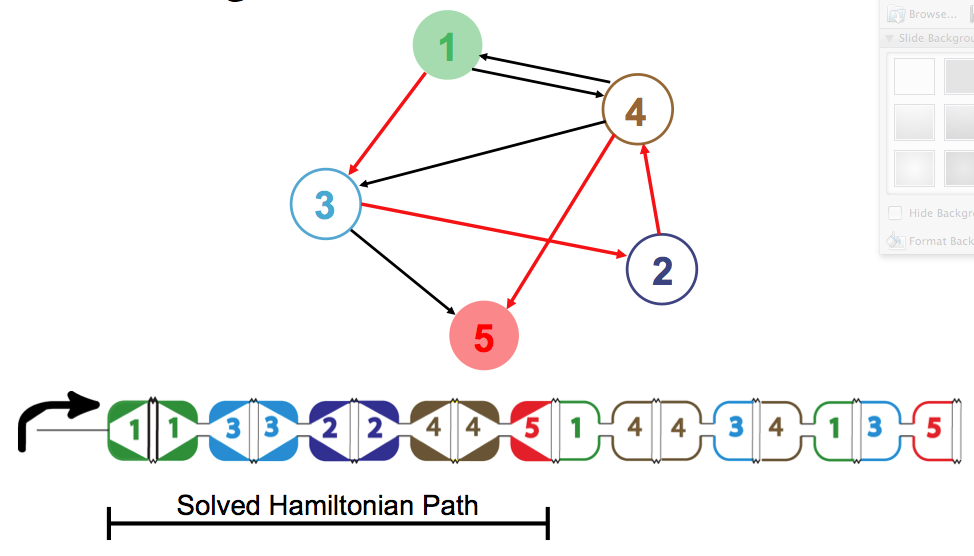 Predicting Outcomes of Bacterial Computing
Does Starting Place Matter?
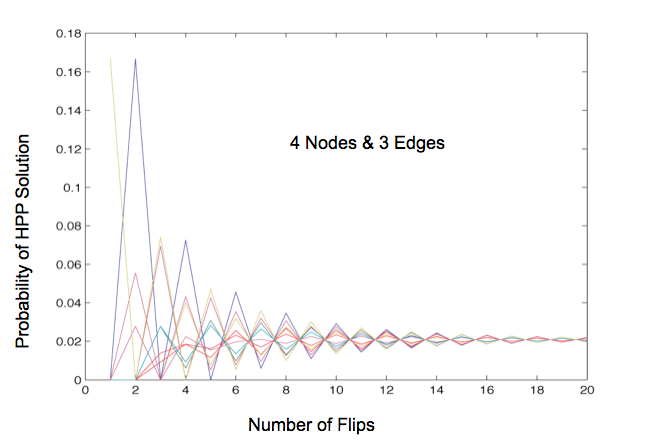 Does Starting Place Matter?
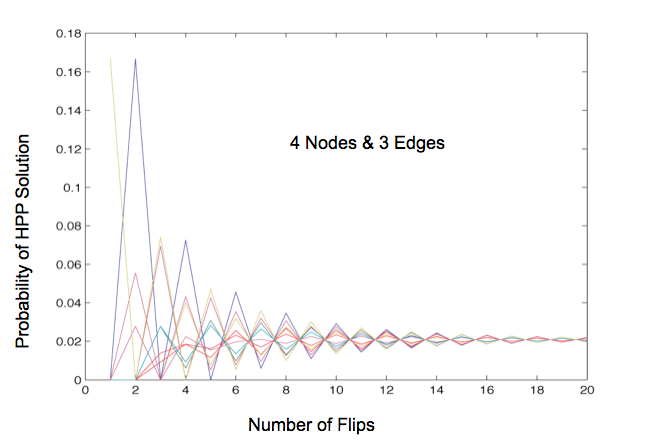 Equilibrium
How Many Plasmids Do We Need?
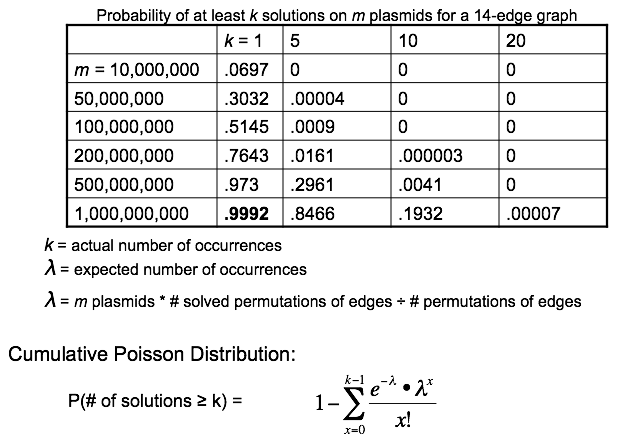 Split Genes to Encode Problem
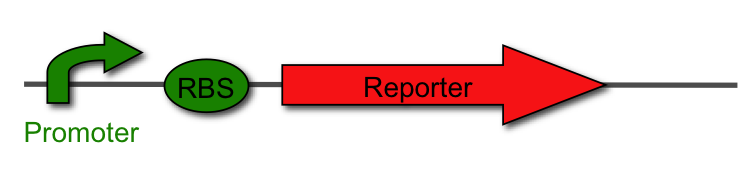 Split Genes to Encode Problem
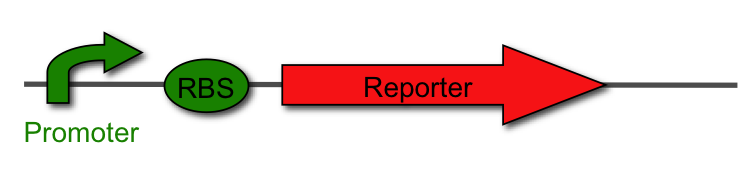 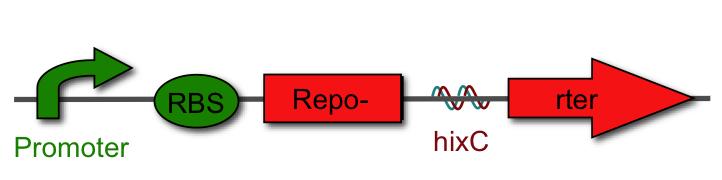 gcat.davidson.edu/GcatWiki/index.php/Davidson_Missouri_W/Davidson_Protocols
Split Reporter Genes
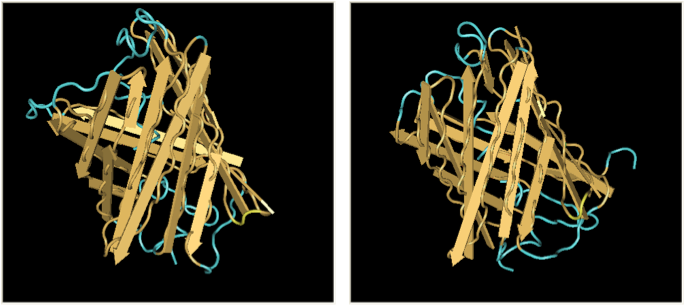 Red Fluorescent Protein
Green Fluorescent Protein
Split Reporter Genes
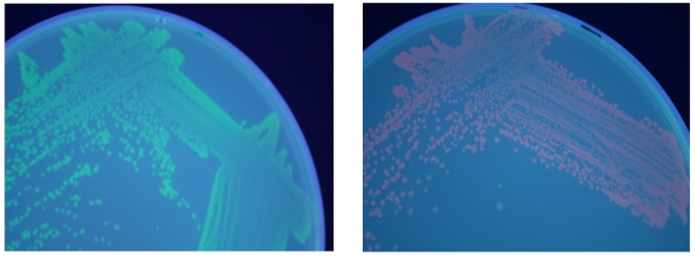 GFP Split by hixC
RFP Split by hixC
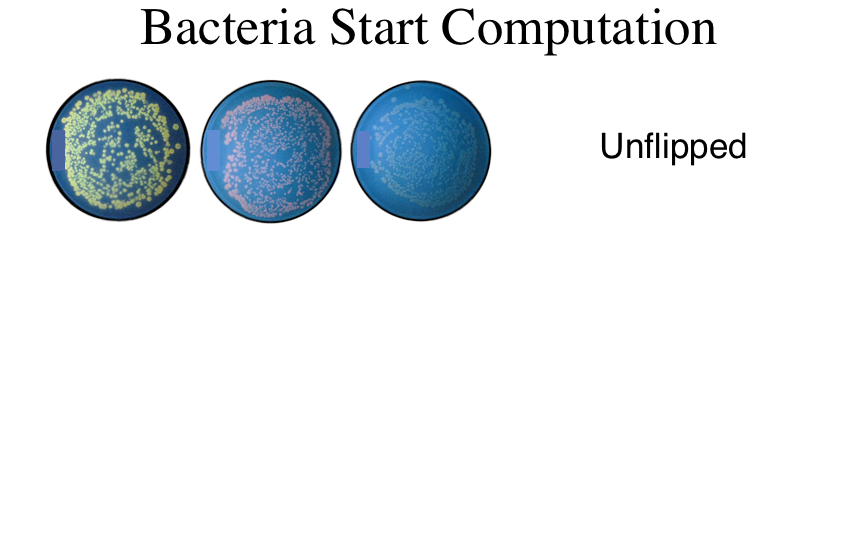 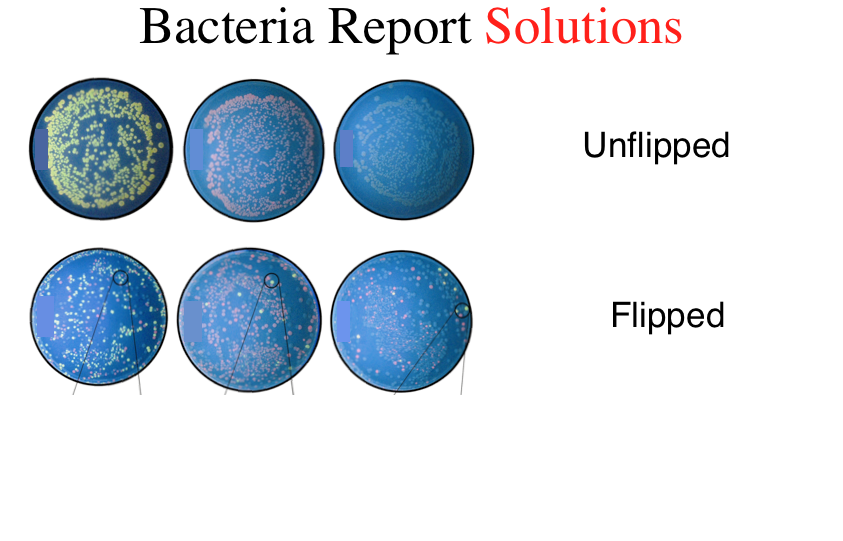 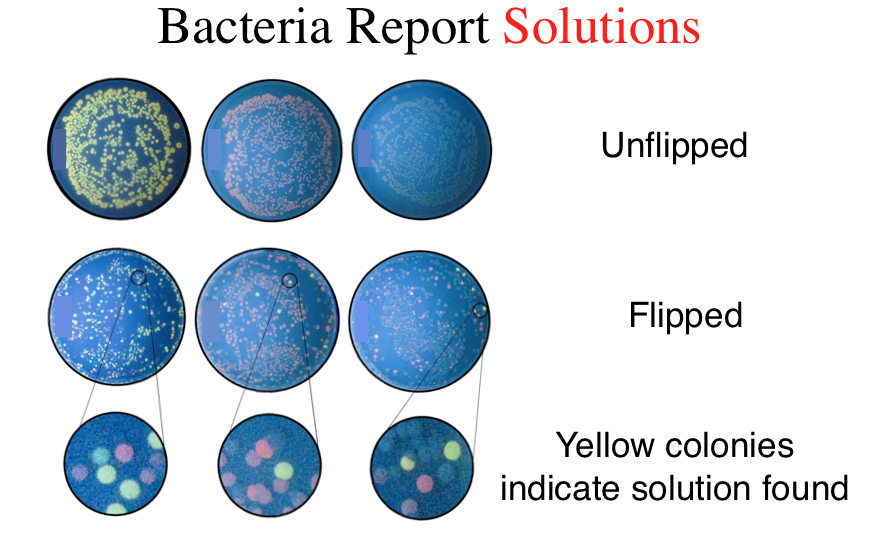 Paper Published 7/09
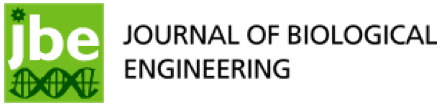 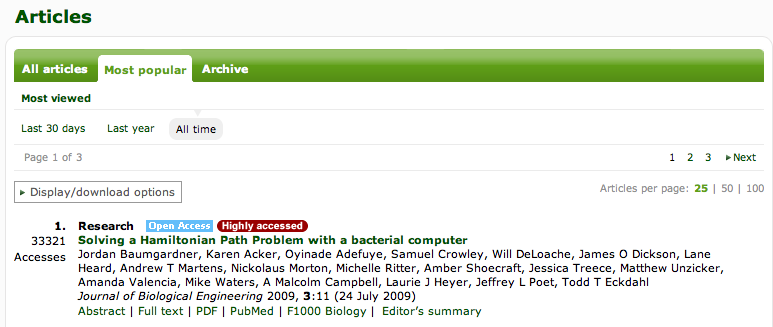 Paper of the year, 2009
15 undergraduate coauthors
[Speaker Notes: Having the number 2 paper of all time for the journal is nice, but having the number 1 paper is better.]
Can we solve the SATisfiability problem?
Define the SATisfiability Problem
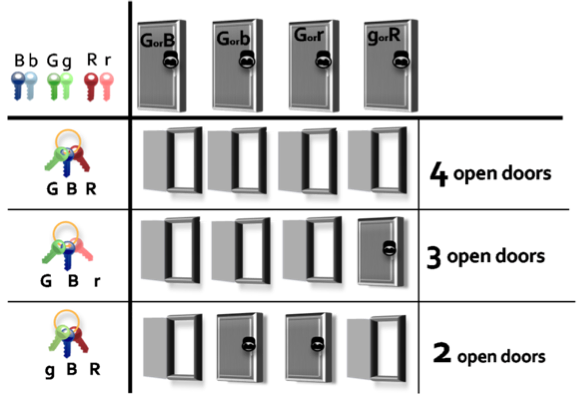 Define the SATisfiability Problem
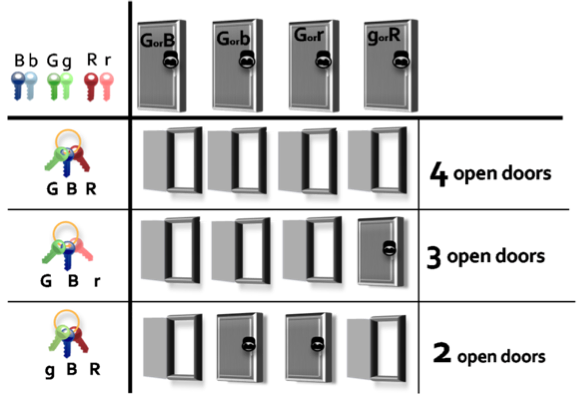 Define the SATisfiability Problem
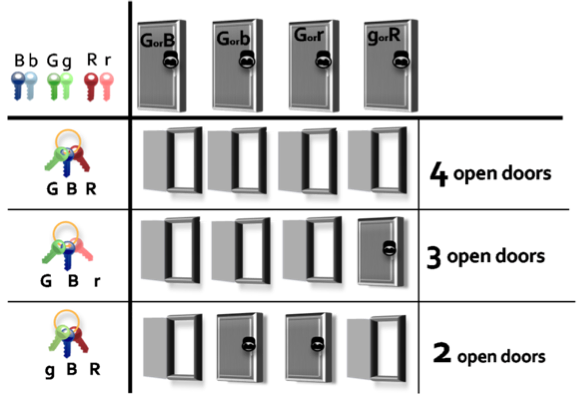 Converting Math to Biology
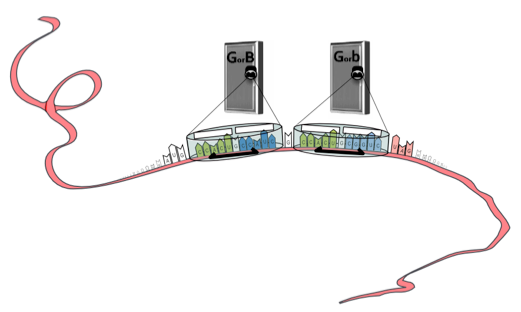 Central Dogma
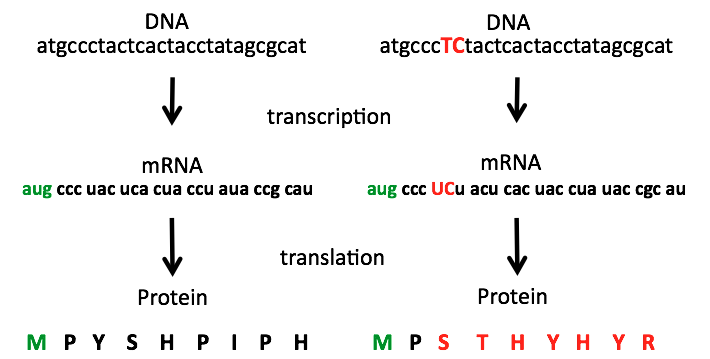 Frameshift Mutation
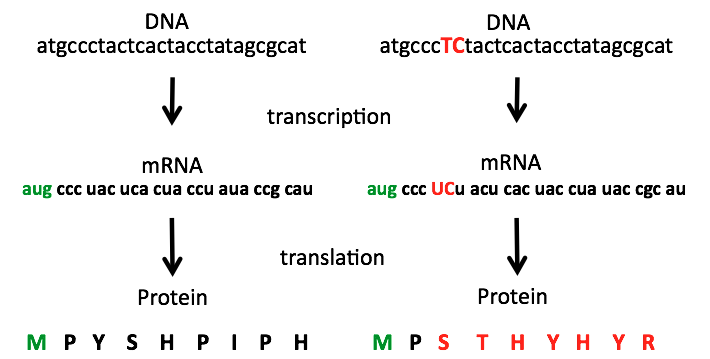 Frameshift Suppression
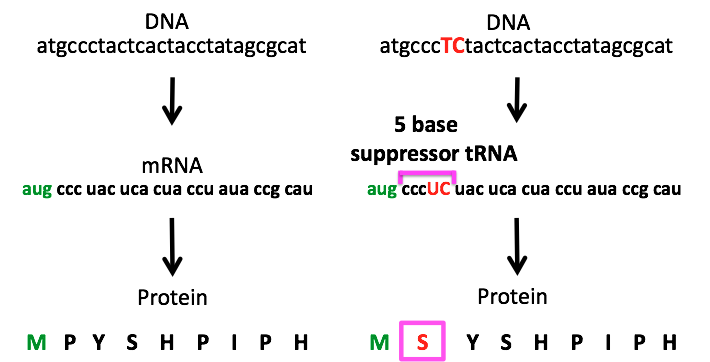 Suppressor tRNA
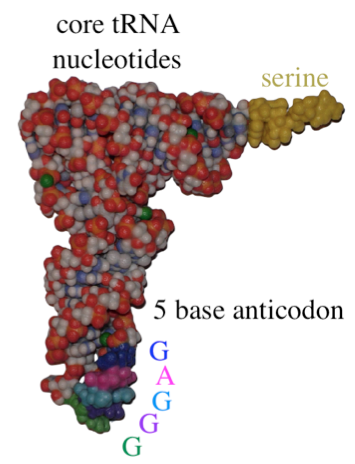 Coding 2-SAT Clause
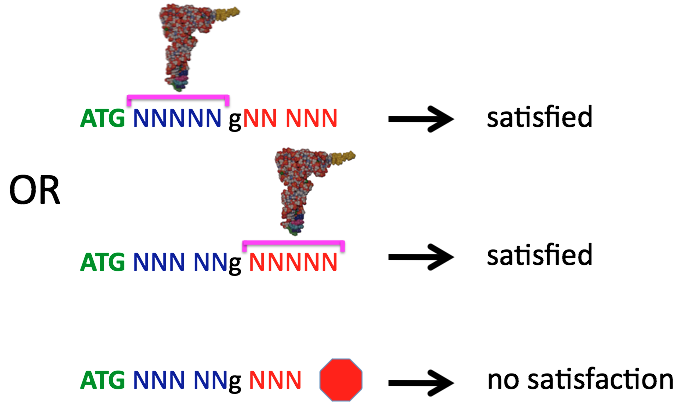 Coding 2-SAT Clause
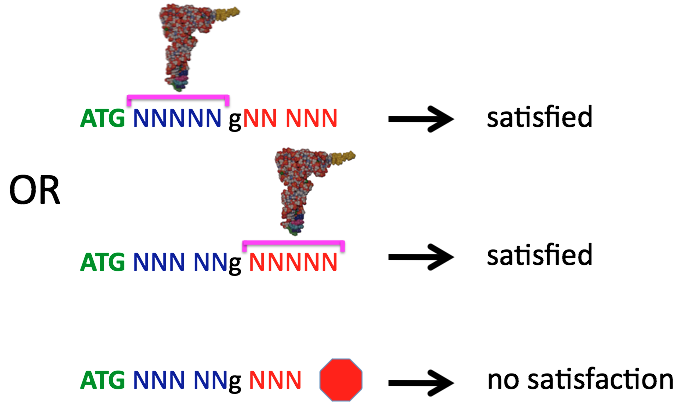 Coding 2-SAT Clause
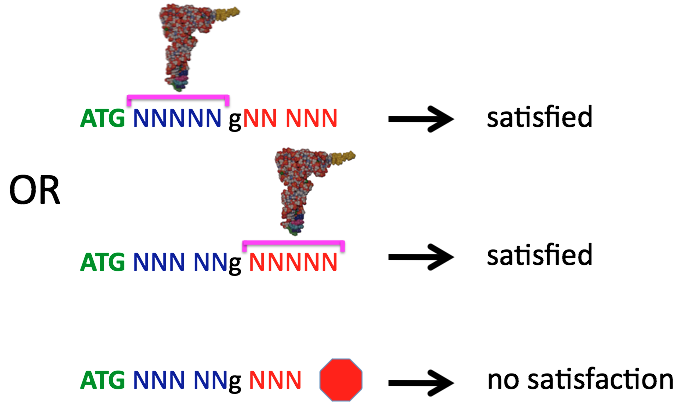 Outcomes of v 1.0
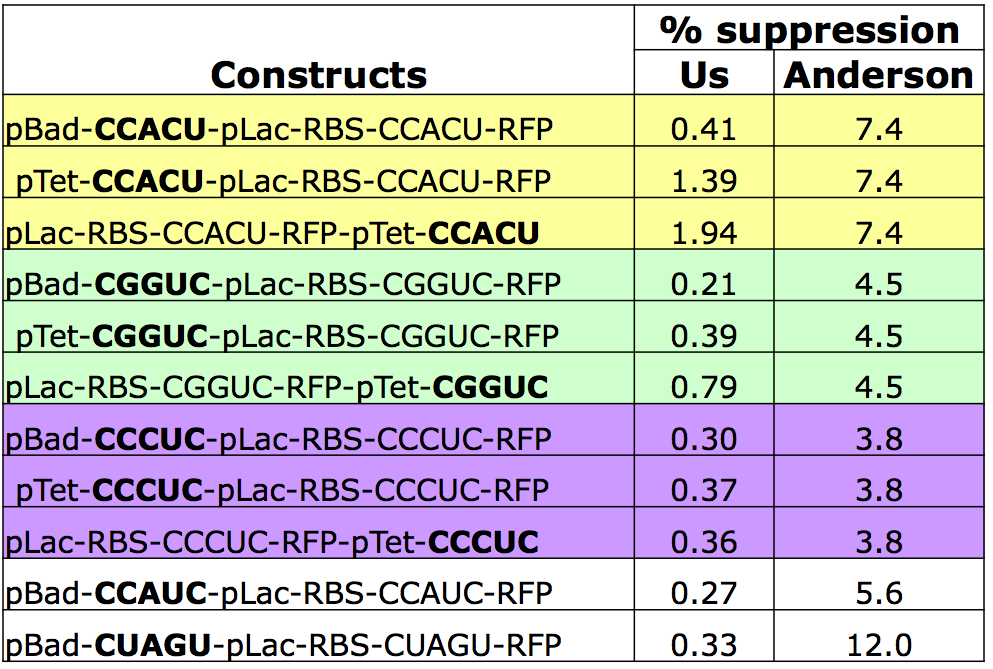 Outcomes of v 1.0
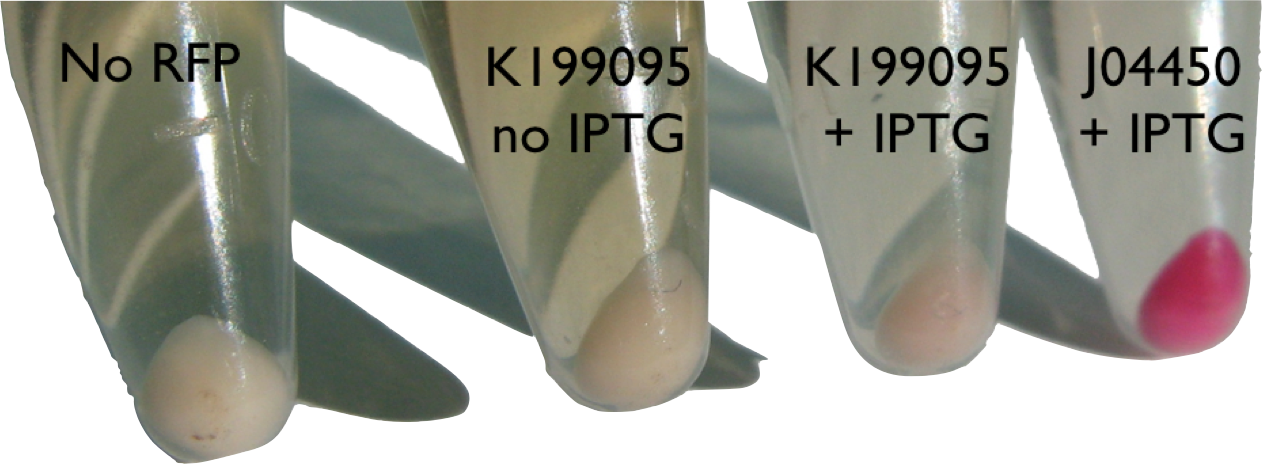 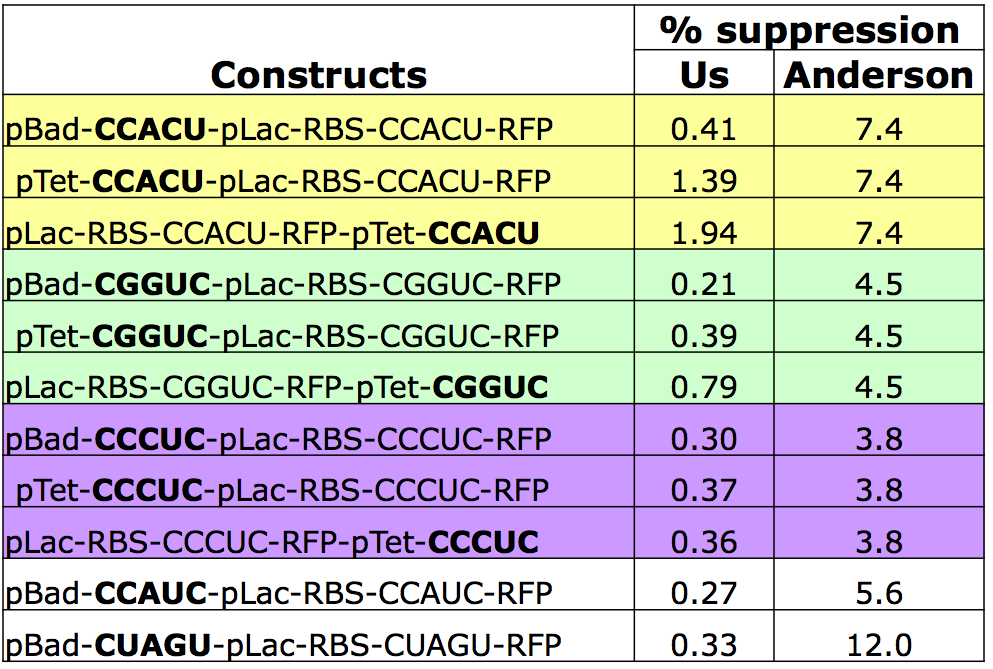 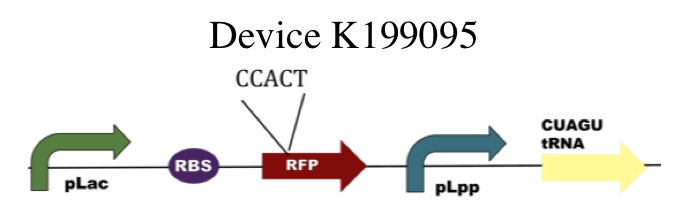 Redesign System v2.0
positive feedback loop
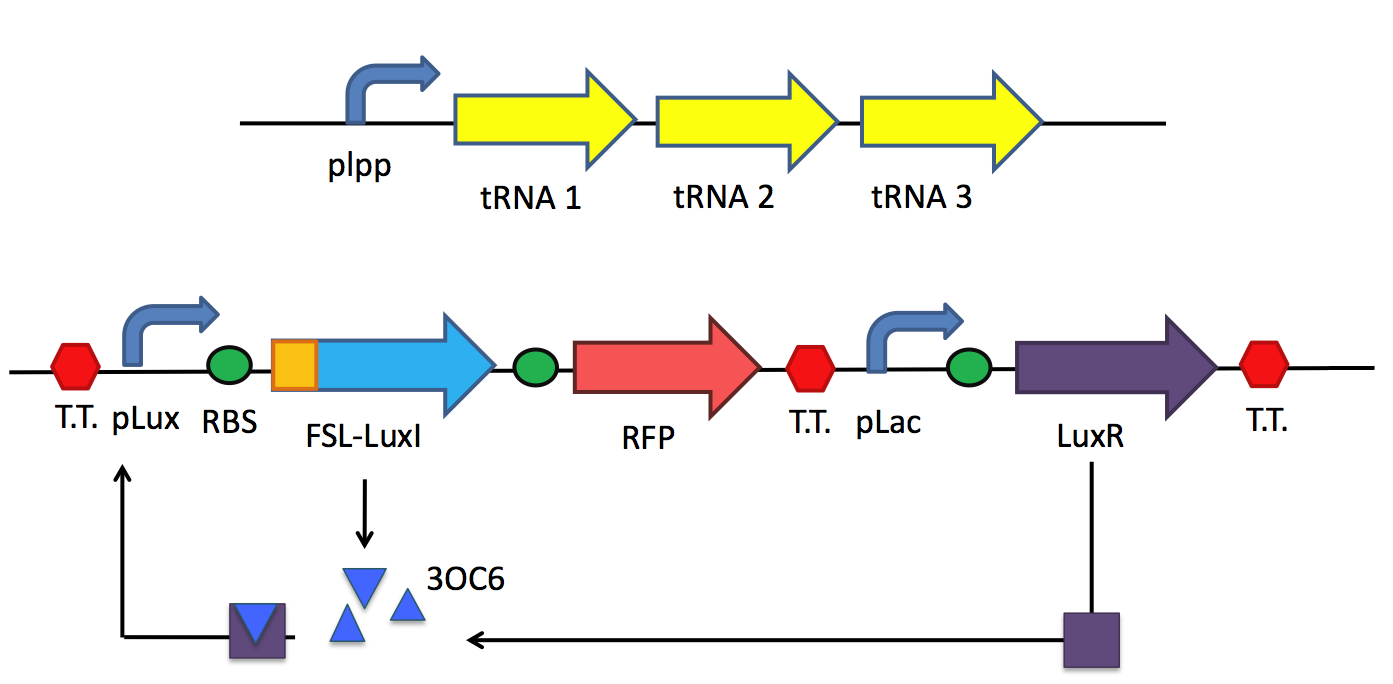 Outcomes of v 2.0
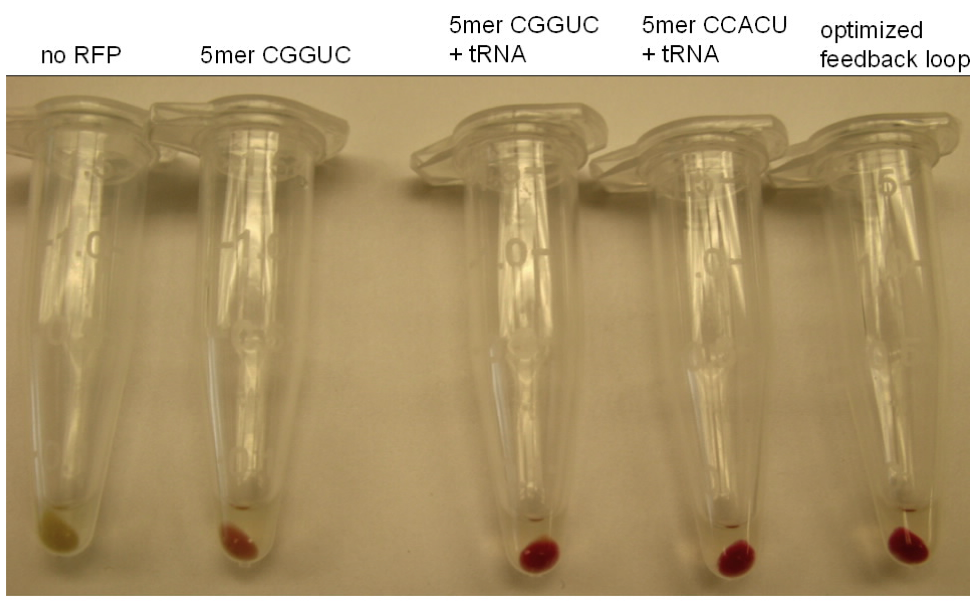 frame 
shift
“leak”
+tRNA
CGGUC
+tRNA
CCACU
- control
+ control
Outcomes of v 2.0
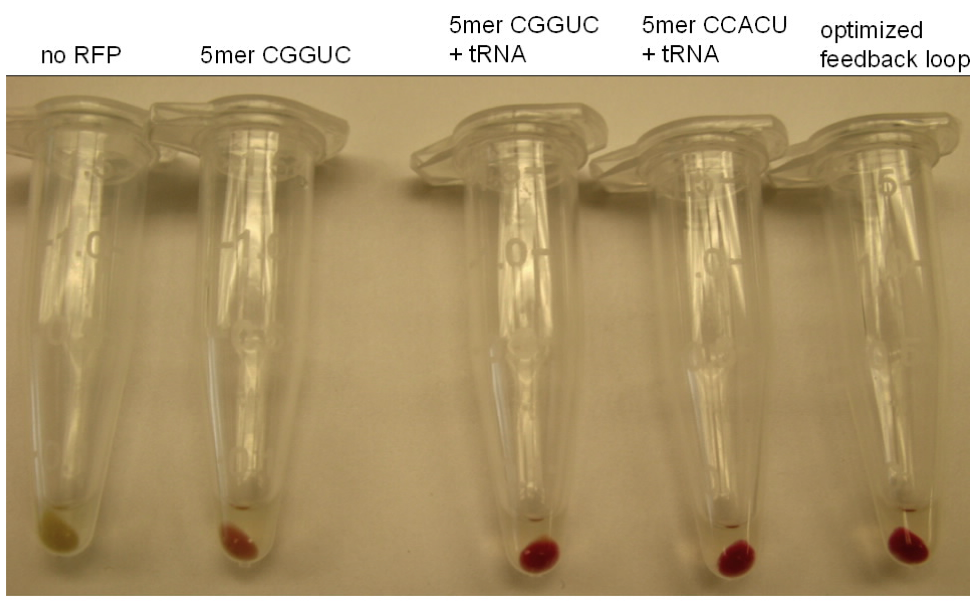 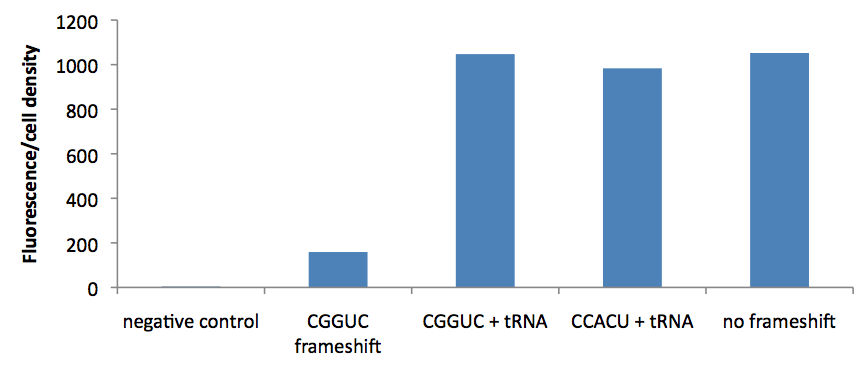 frame 
shift
“leak”
+tRNA
CGGUC
+tRNA
CCACU
+ control
Why build bacterial computers?
Evolution of Computers
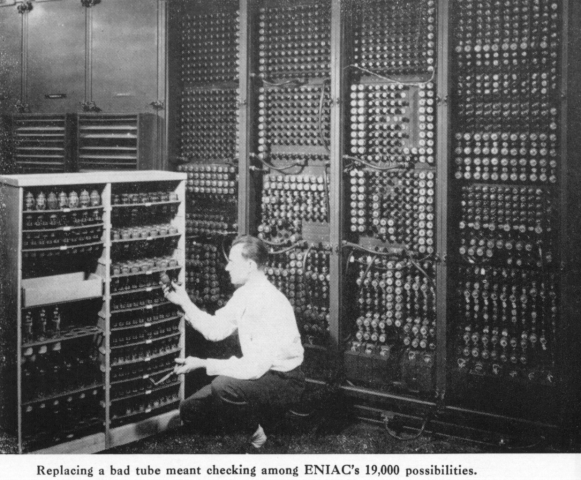 1943
Evolution of Computers
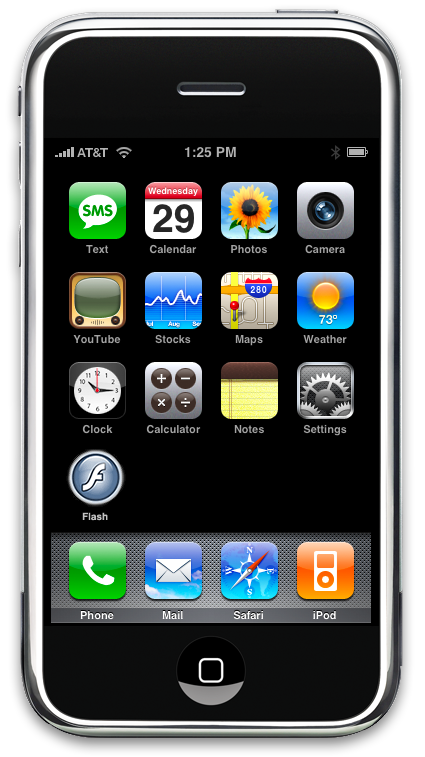 iPhone in 2011
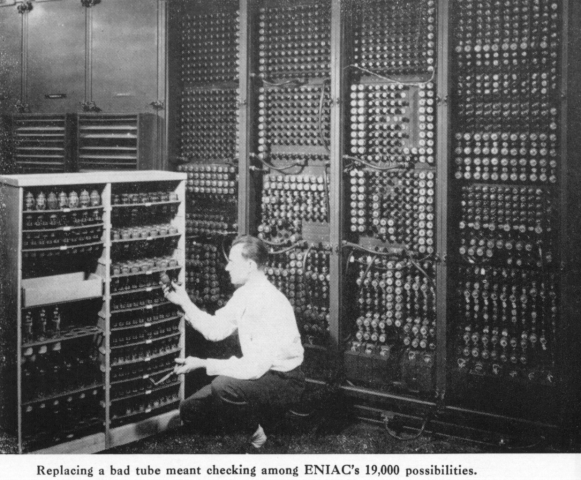 [Speaker Notes: 67 years difference]
Evolution of Bacterial Computers
E. coli in 2011
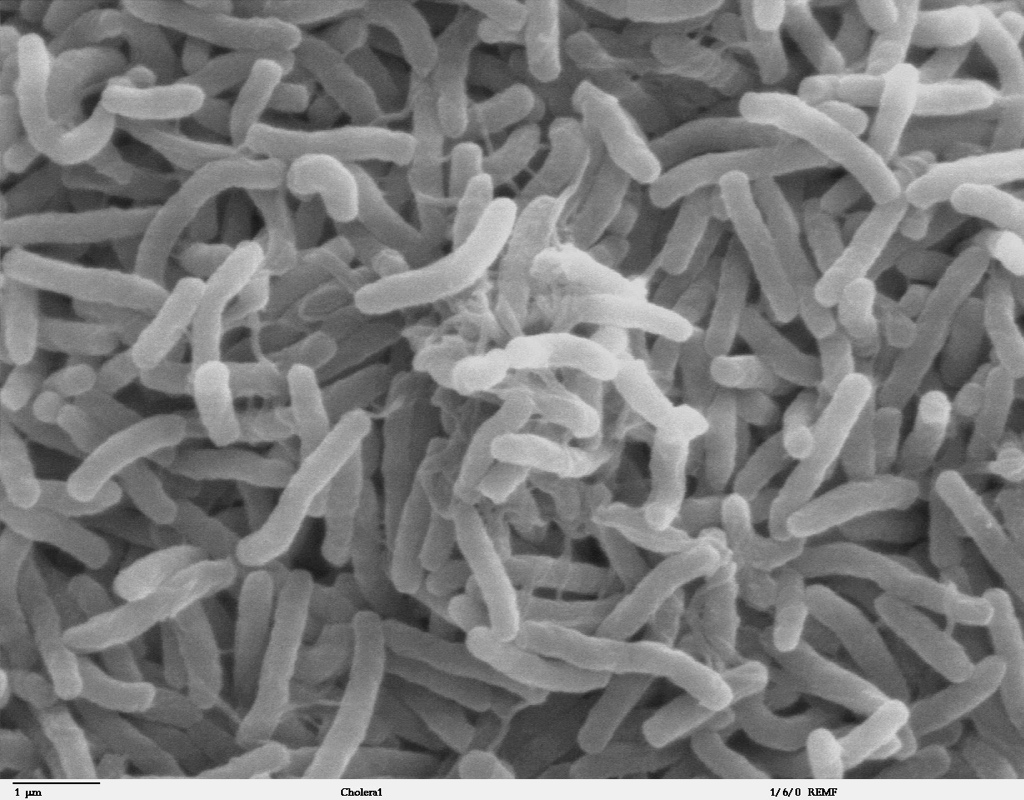 ?
Living Hardware in 2021
[Speaker Notes: 10 years difference]